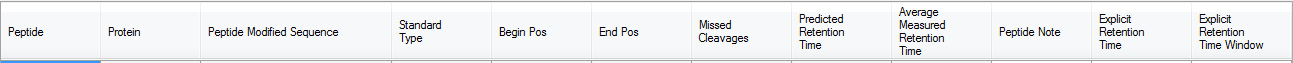 Document grid
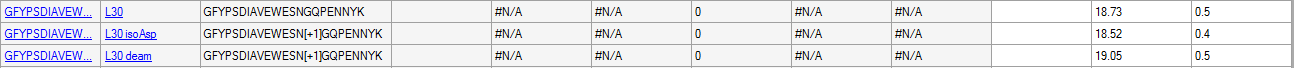 3.
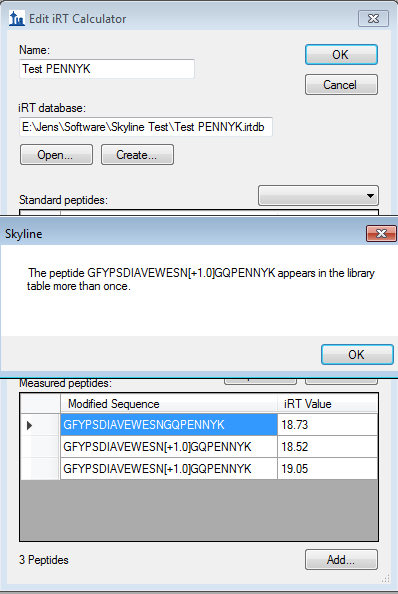 1.
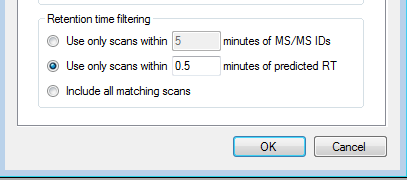 2.
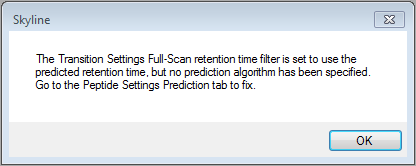